Consuming cloud services with the Kubernetes Service Catalog
Neil Peterson | @nepeters
Agenda
- Example application (problem statement)
- Kubernetes (beyond containers)
- Integrating Kubernetes with cloud providers (Service Catalog)
- Closer look at Service Catalog objects
- End to end demos
@nepeters
Example application
Kubernetes
Cloud Provider
Message Queue
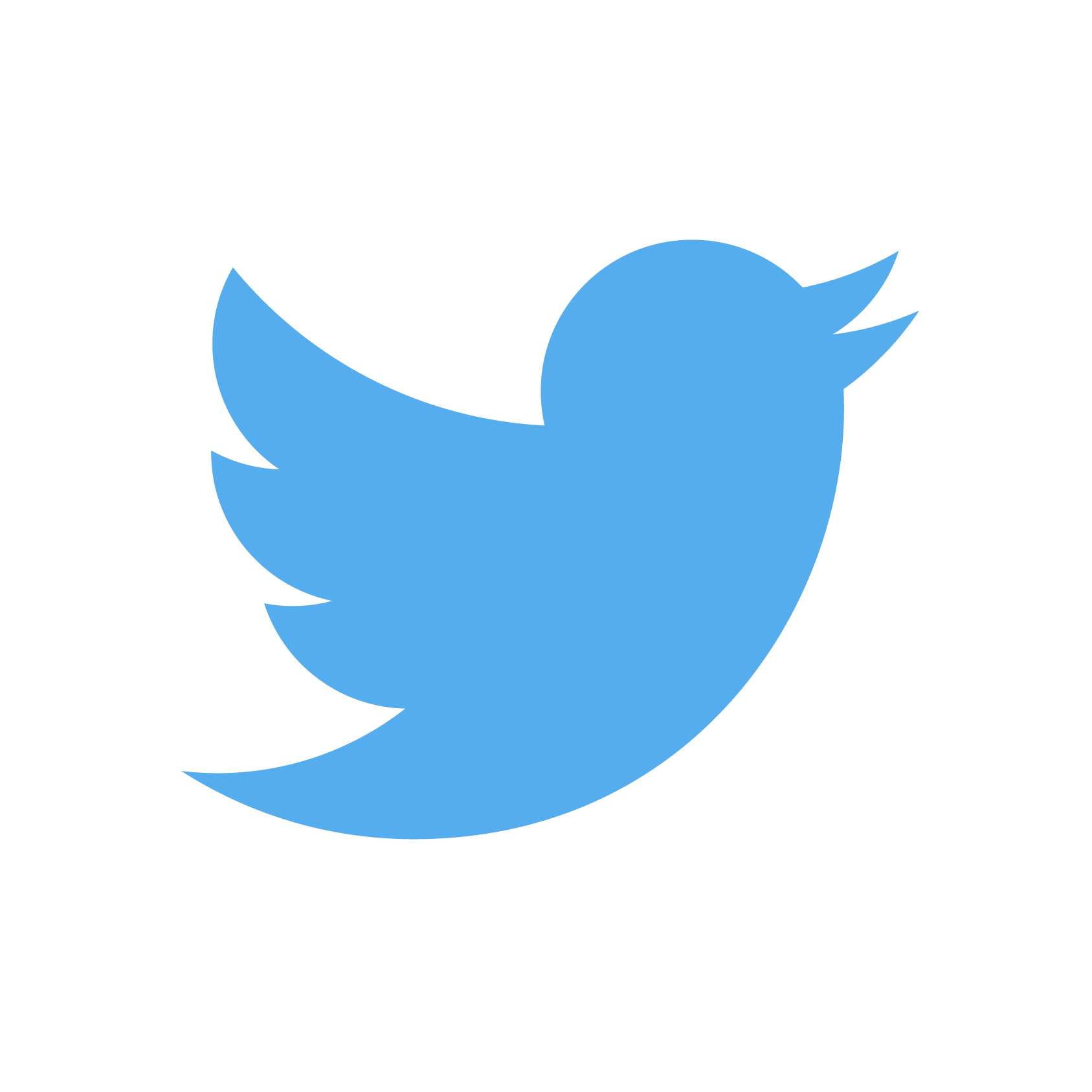 Get Tweets
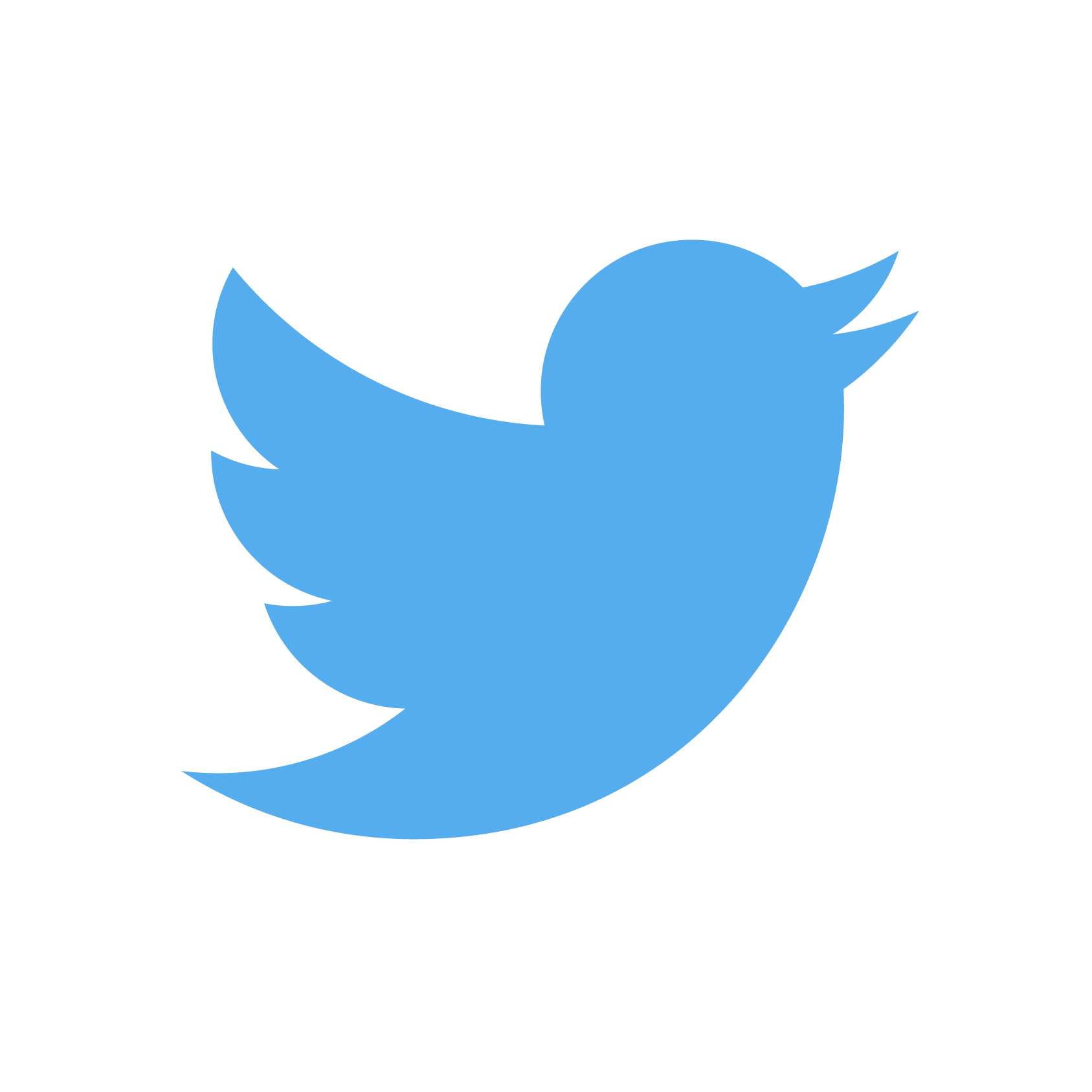 Process Tweets
Analytics API
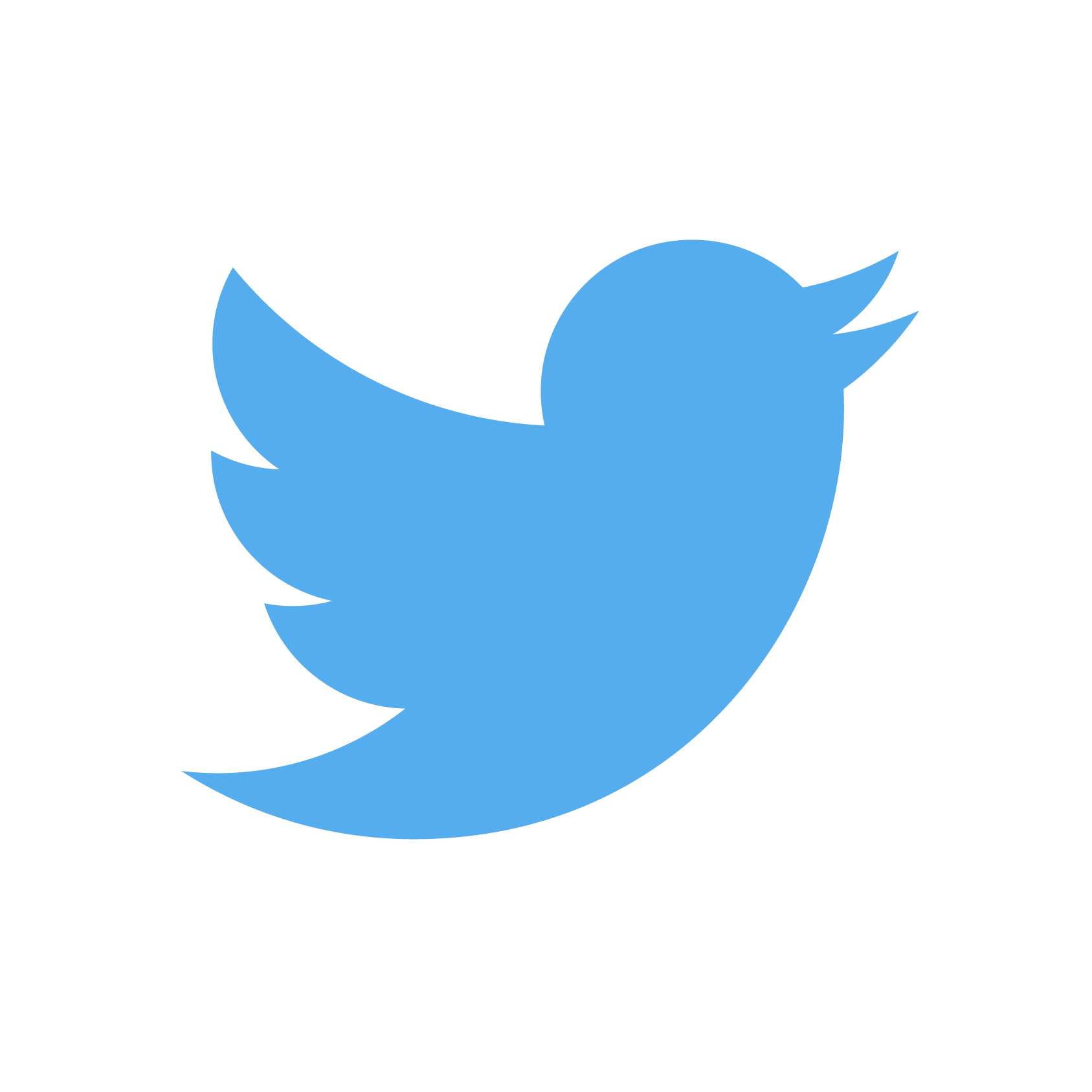 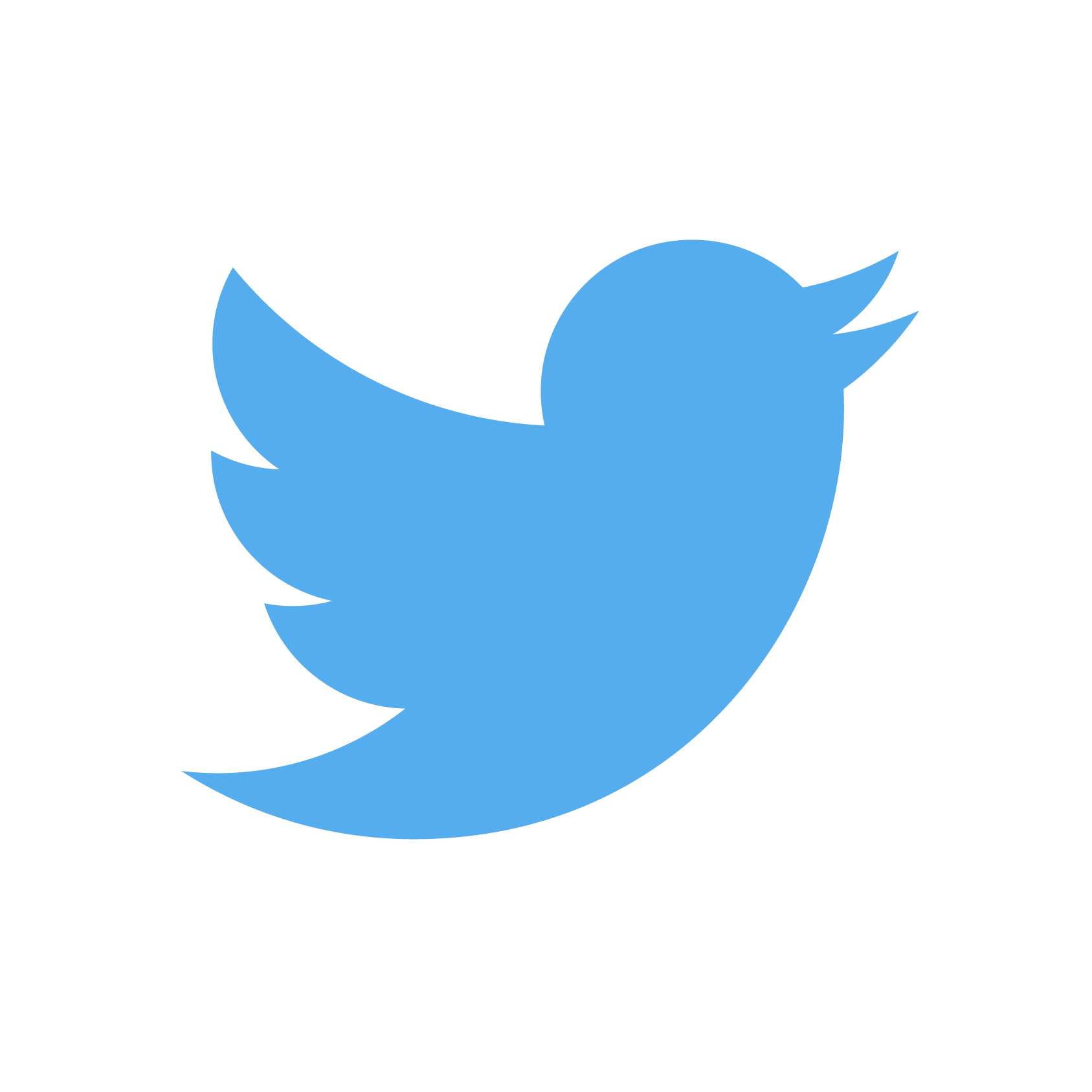 %
Data Store
Visualize Results
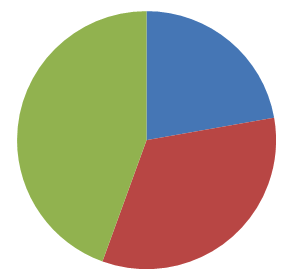 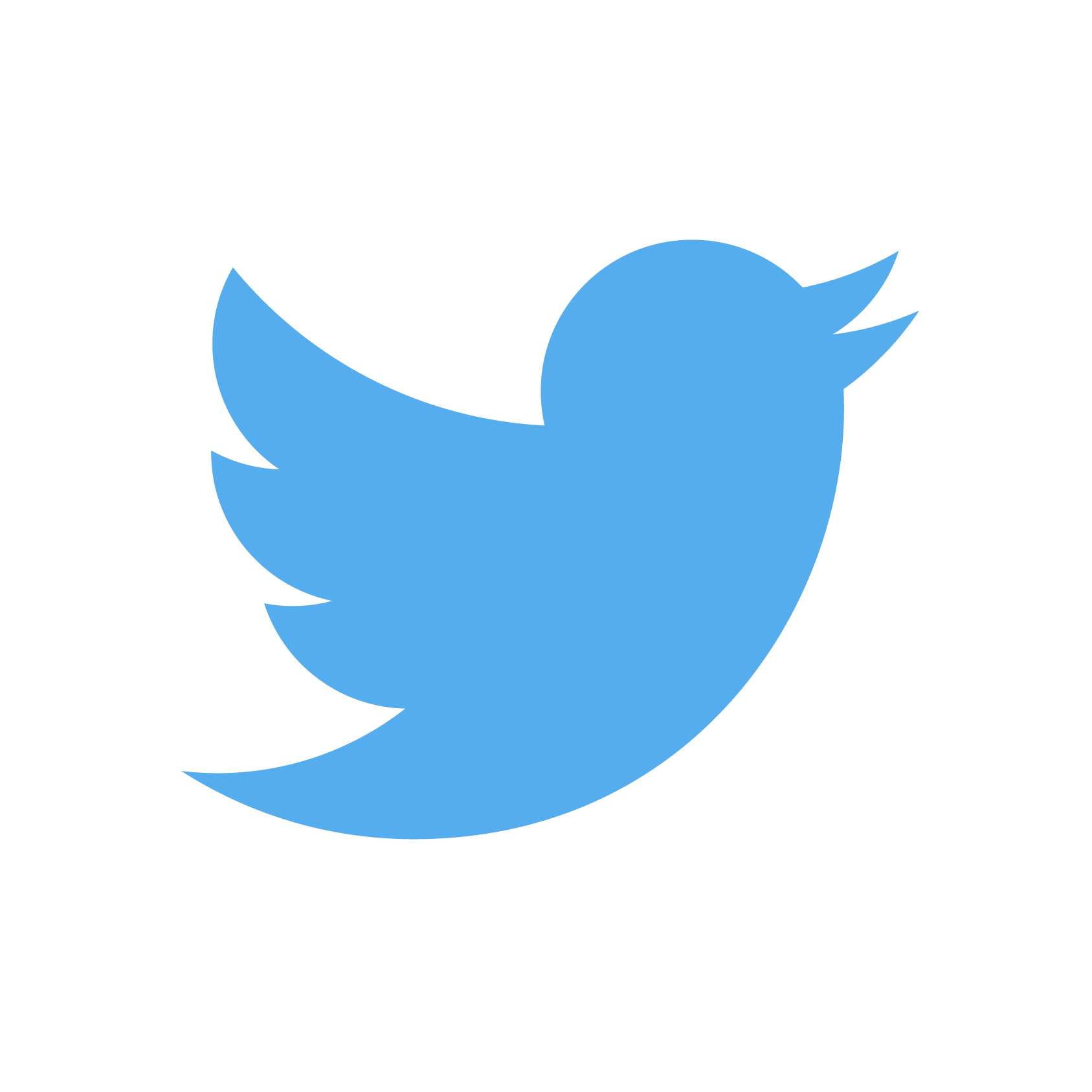 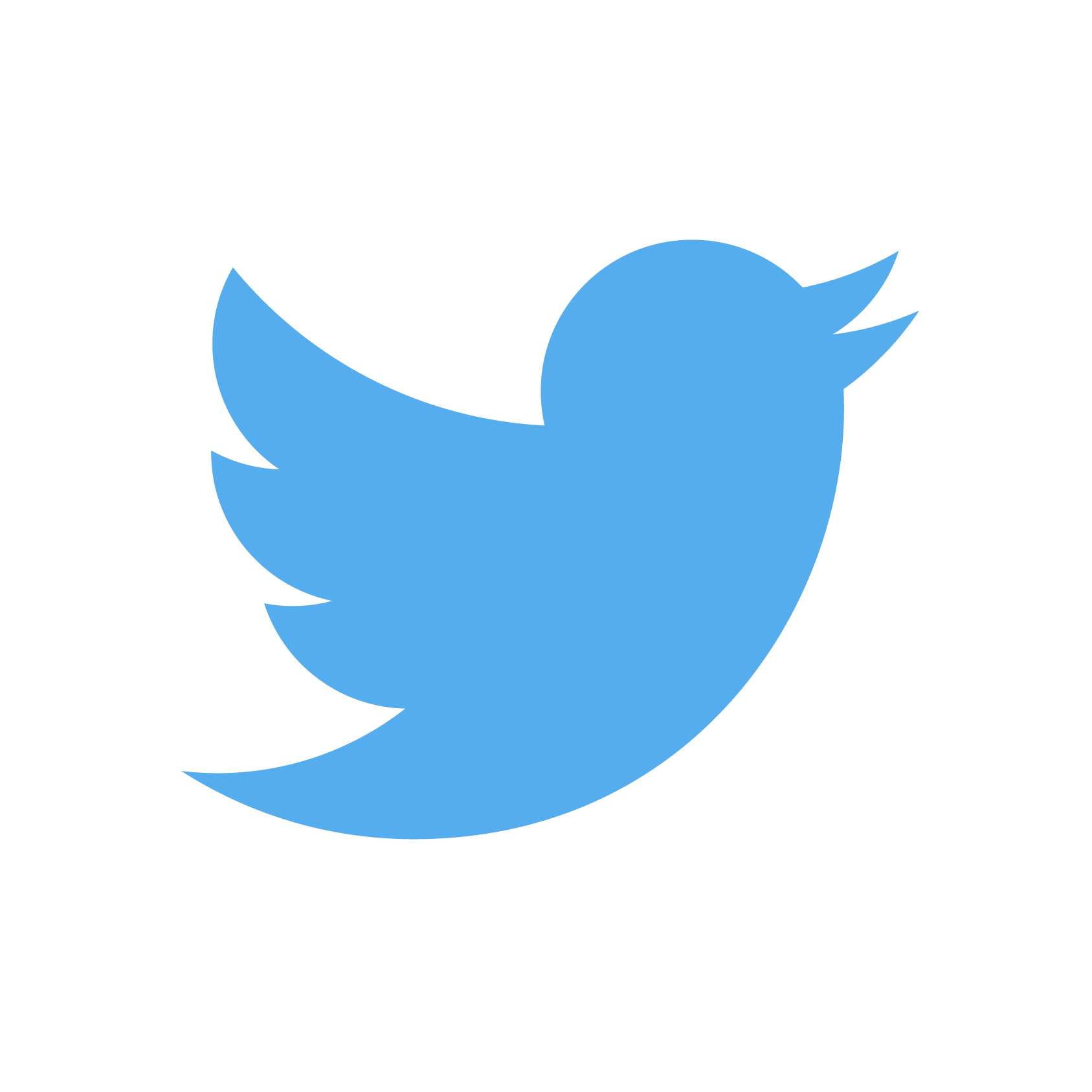 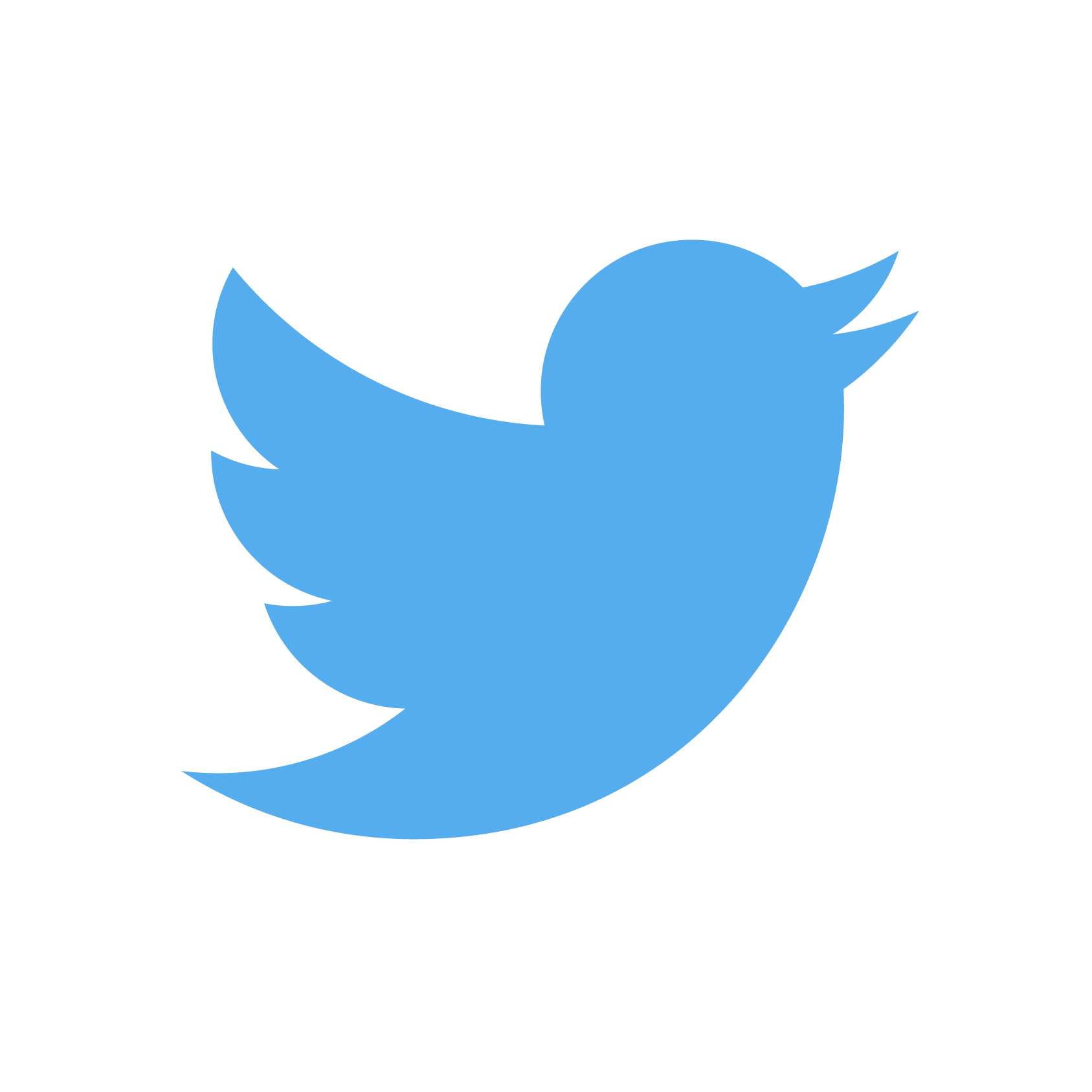 Application - https://github.com/Azure-Samples/helm-charts/tree/master/chart-source/twitter-sentiment
Technology spanning applications
A single application can be built / deployed across a diverse technical stack (Kubernetes, functions, hosted data store, etc.). 

Deployment and management challenges
Multiple deployment routines
Multiple management tools
Secrets management
Instance management
Kubernetes
Platform on which to run applications, SaaS, and PaaS solutions ++ .

API allows for custom integrations (CRDs, API Extension)
Runtime for building and managing applications
So, how can Kubernetes integrate with cloud providers?
[Speaker Notes: Kubernetes as a management tool for cloud services?]
Open Service Broker
API specification for a standard cloud provider interface.

Framework for provisioning and accessing managed cloud services
Specifies five operations (provision, bind, unbind, deprovision, update)
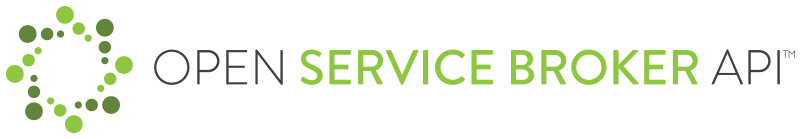 @nepeters
[Speaker Notes: So, how can Kubernetes integrate with managed services in our cloud providers?]
Service Brokers
Open Service Broker compliant API for specific cloud providers and others managed services.

Azure - https://github.com/Azure/open-service-broker-azure

AWS - https://github.com/awslabs/aws-servicebroker/ 

Google Cloud - https://cloud.google.com/kubernetes-engine/docs/concepts/google-cloud-platform-service-broker
Kubernetes Service Catalog
Enlightens Kubernetes so that it ”speaks” Open Service Broker.

Adds five new types to Kubernetes
ClusterServiceBroker
ClusterServiceClass
ClusterServicePlan
ServiceInstance
ServiceBinding
[Speaker Notes: Do this better]
How do these components line up
Kubernetes
Service Catalog
Service Broker
Azure
Azure
Cloud Foundry
Service Broker
Azure
Azure
Service Broker
AWS
AWS
Broker, Class, and Plans
Catalog of cloud provider offerings.

ClusterServiceBroker – the catalog and interface logic
ClusterServiceClass – offering type (MySQL, storage, analytics API)
ClusterServicePlan – Service Class tier (premium, standard, enterprise)
@nepeters
[Speaker Notes: Lets quickly define each of the five objects that are provided by the service catalog.]
ServiceInstance
Represents an instance of a managed service.

Intent to provision cloud service
Watched by service catalog controller
Service is created by service broker
ServiceBinding
Request for credentials and / or connection strings for a service instance.

Intent to use a cloud service
Watched by service catalog controller
Binding info stored in a Kubernetes secret
Application Consumption
How are service instances used?

Define environment variables 
Get values from binding secret
API Diagram
Cloud Provider
Service Instance
Kubernetes API Server
Service Catalog

ClusterServiceBroker
ClusterServiceClass
ClusterServicePlan
ServiceInstance
ServiceBinding
Open Service Broker
Service Binding
Class / Plans
Storage
Database
Analytics
K8S Secret
Etc..
Application
Source - https://kubernetes.io/docs/concepts/extend-kubernetes/service-catalog/
[Speaker Notes: One thing I’ve not mentioned at this point is authentication between the service broker and cloud provider. In the case of Azure an identity is created in Azure using what is called a service principal. This is provided at the time the service broker is installed.]
SVCAT
Command line tool for managing service catalog objects.

Not a requirement, simply a convenience tool
Performs common tasks from the command line / ad hock
Installed separately (instructions)
Example application
Kubernetes
Cloud Provider
Message Queue
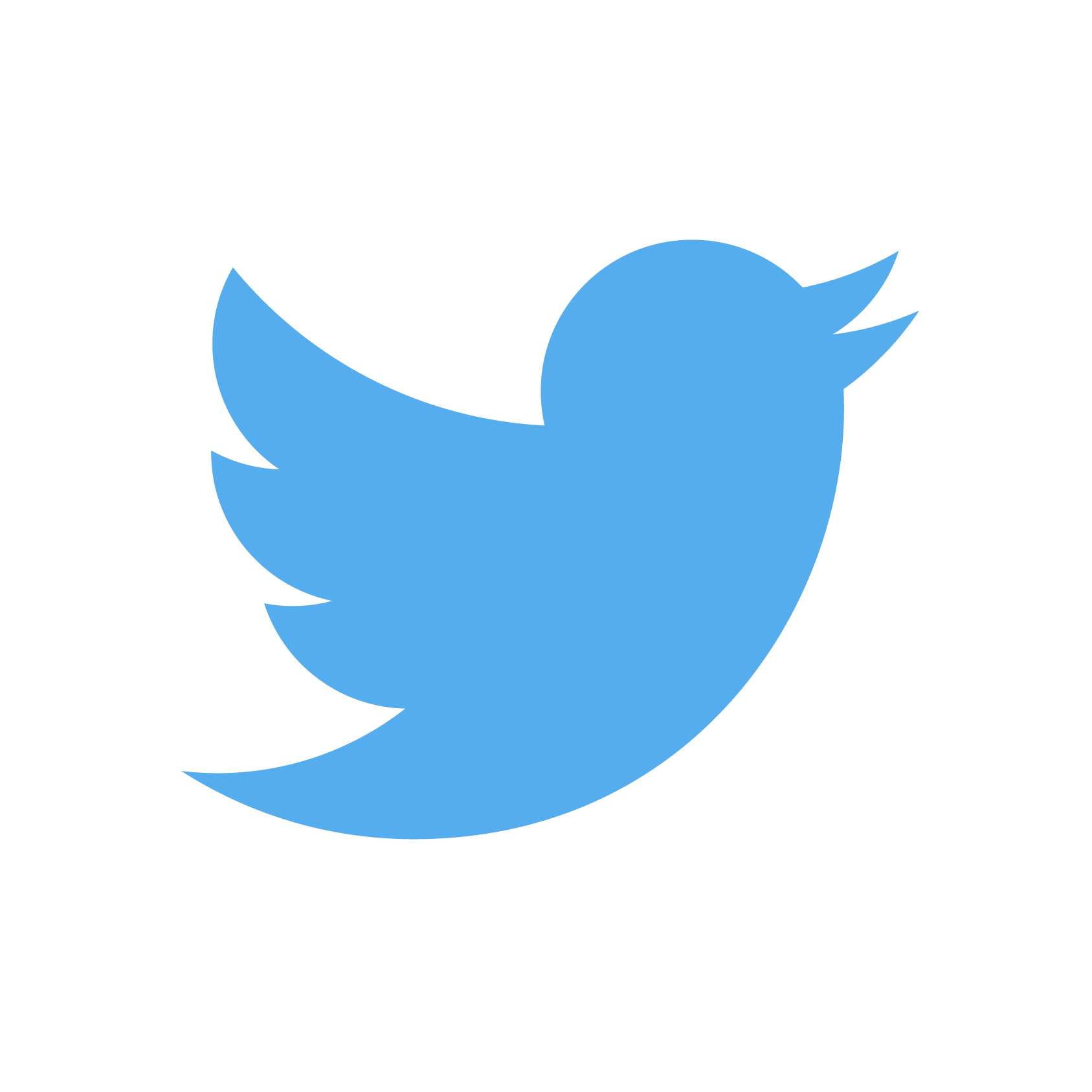 Get Tweets
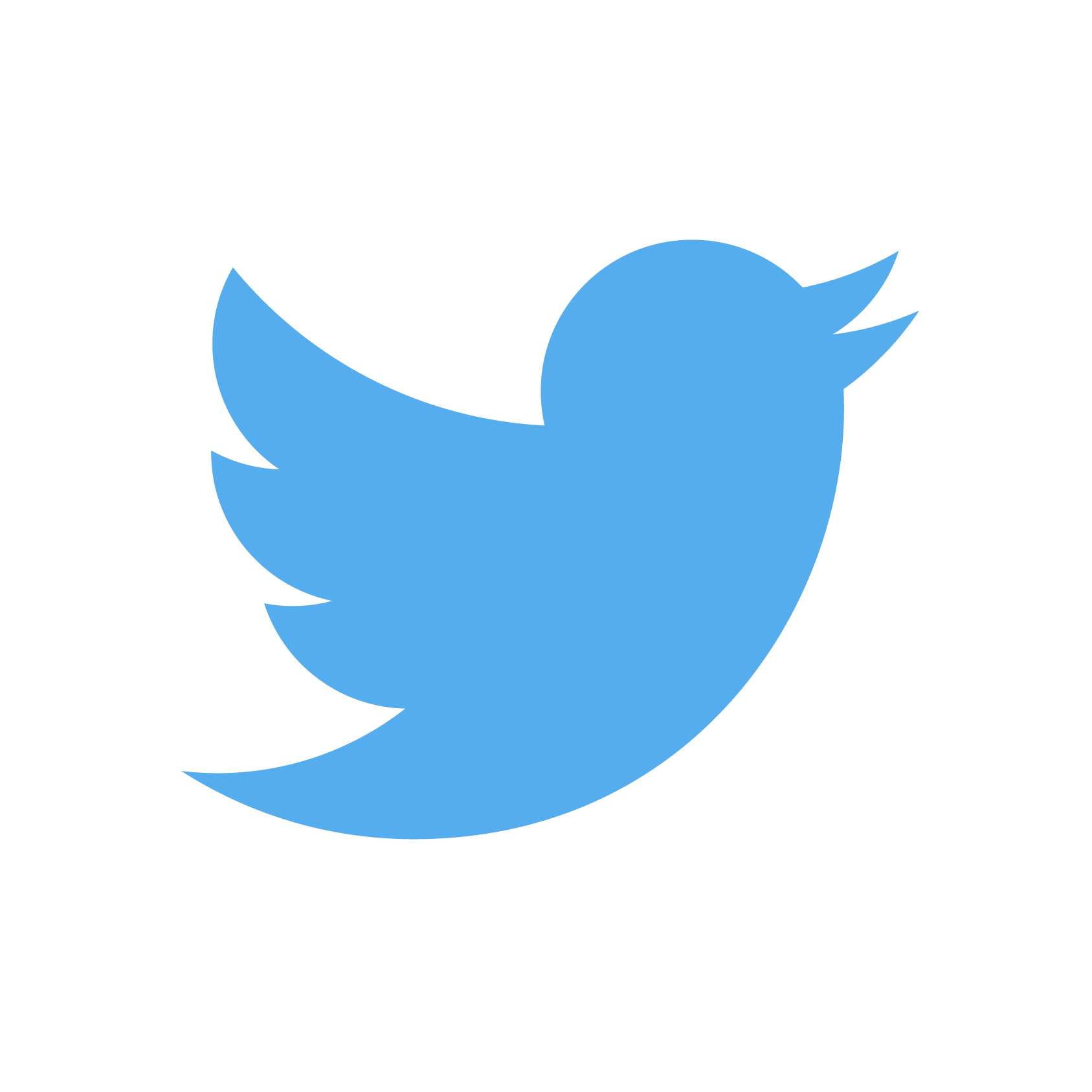 Process Tweets
Analytics API
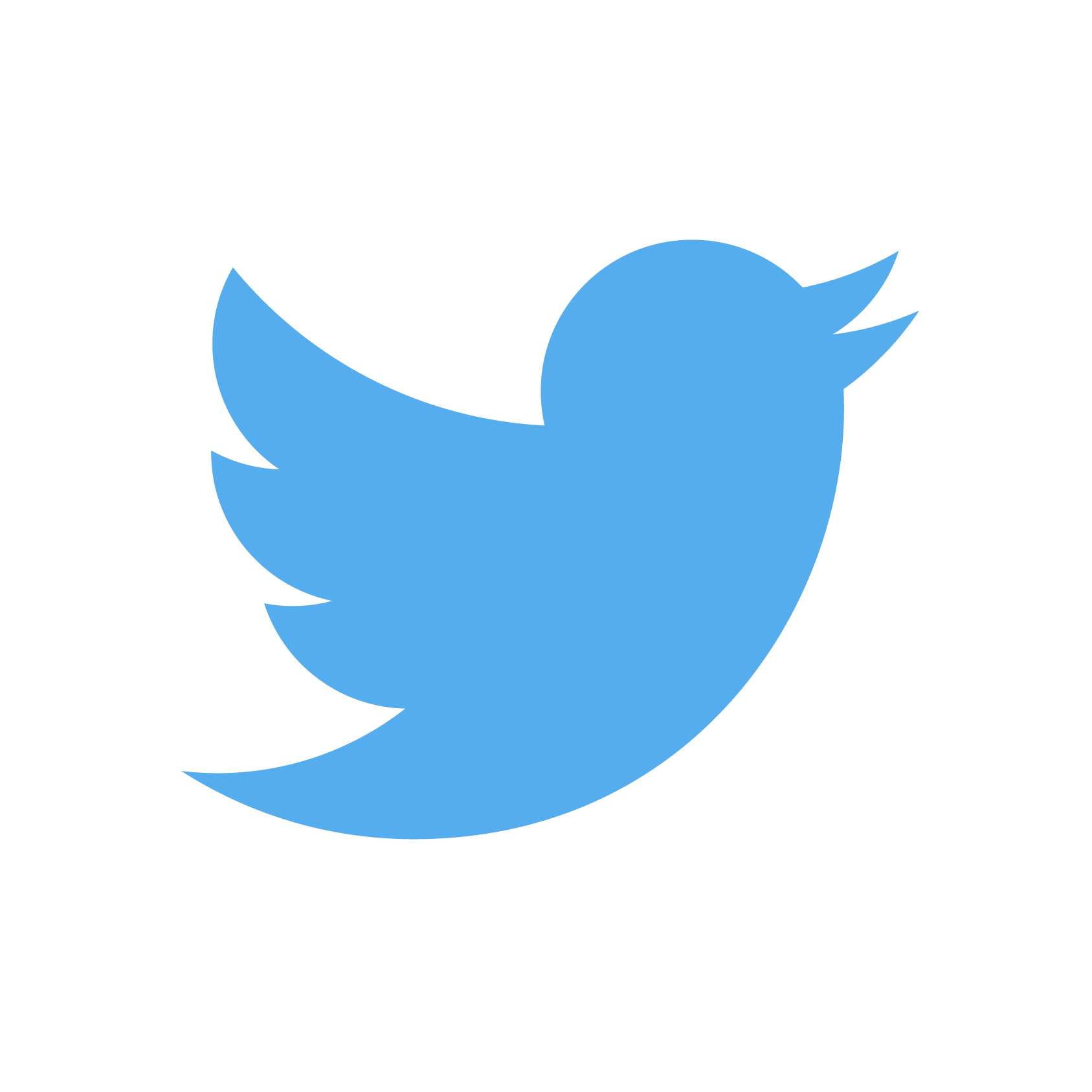 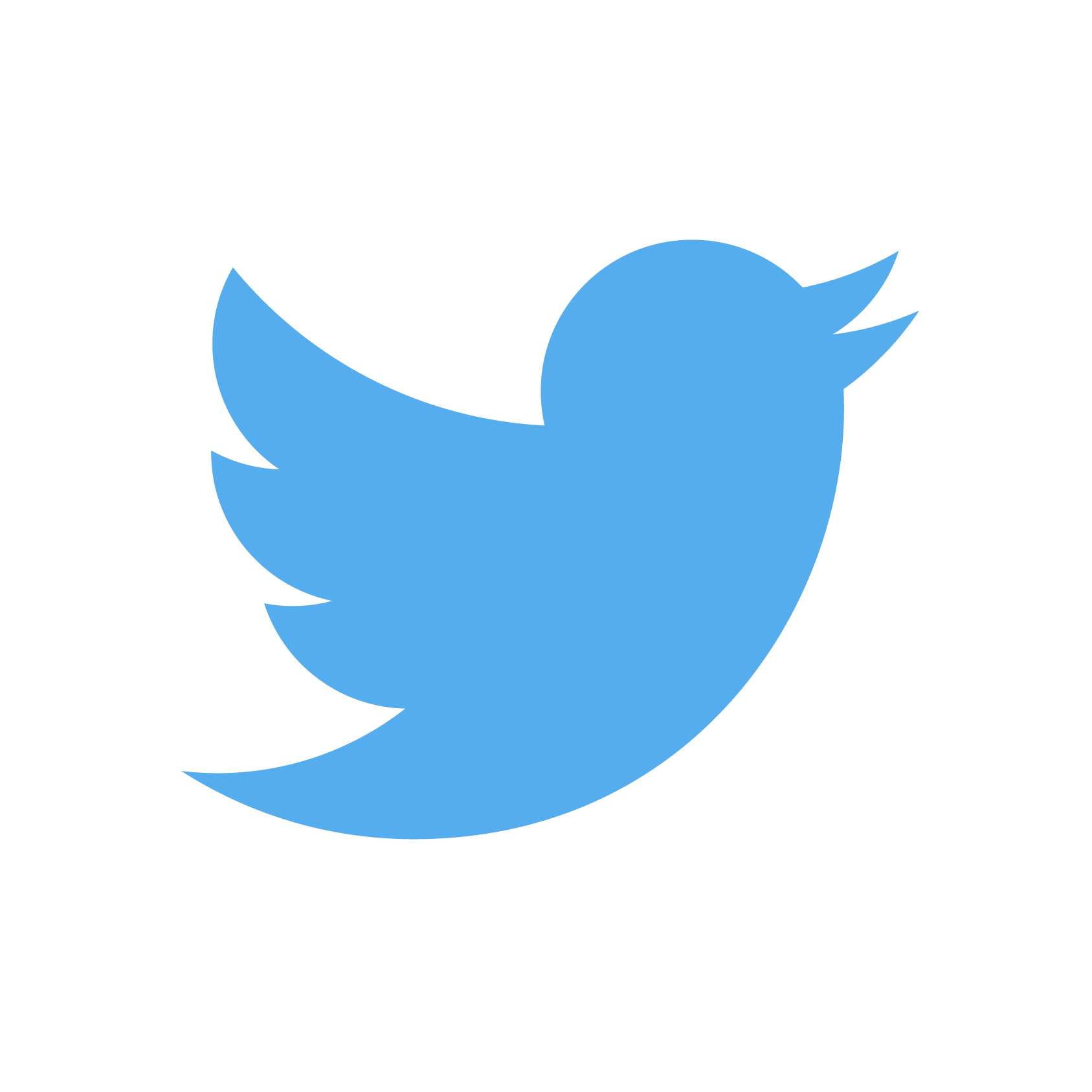 %
Data Store
Visualize Results
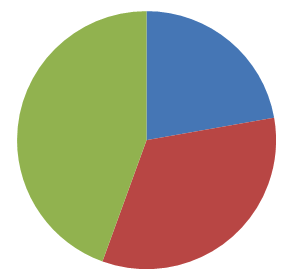 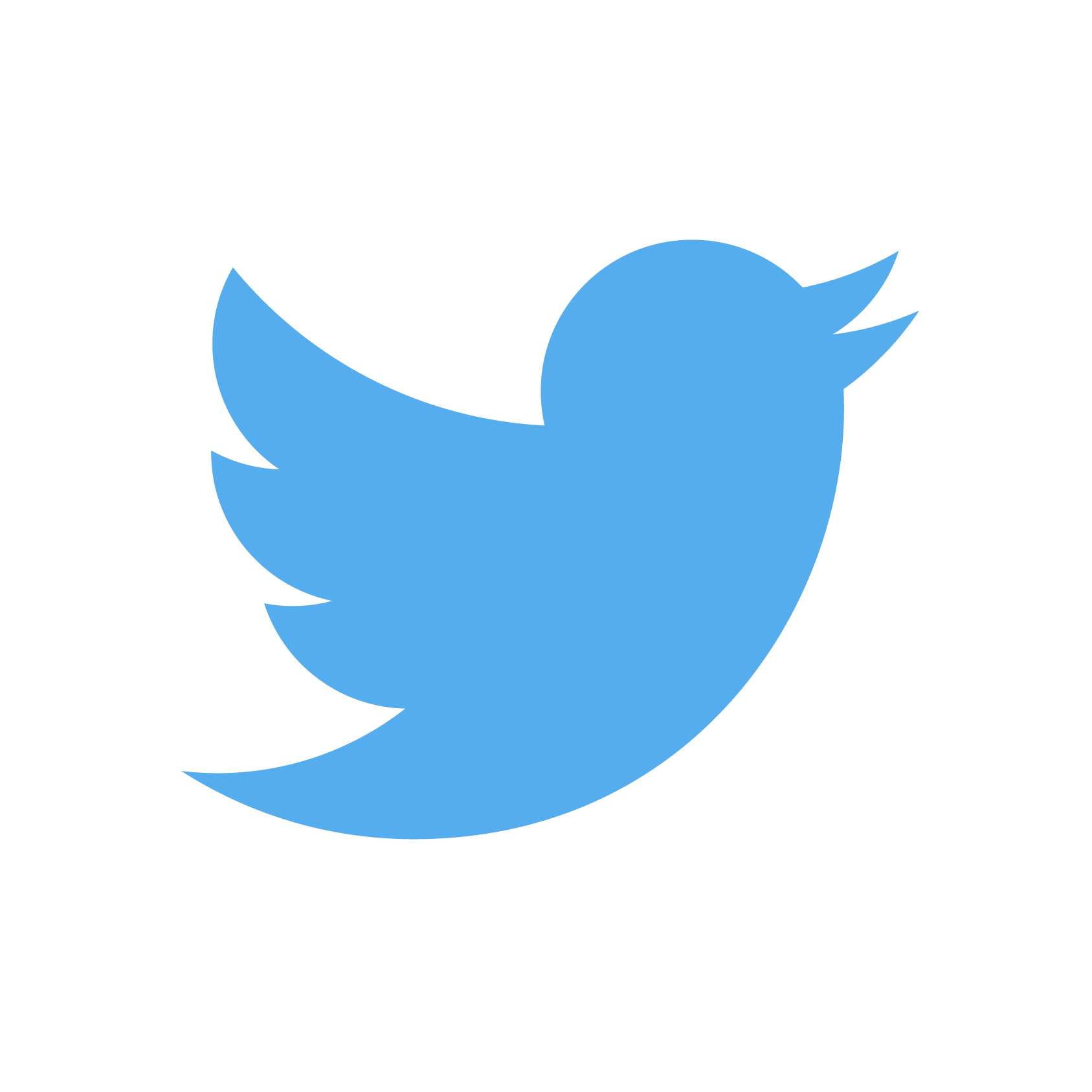 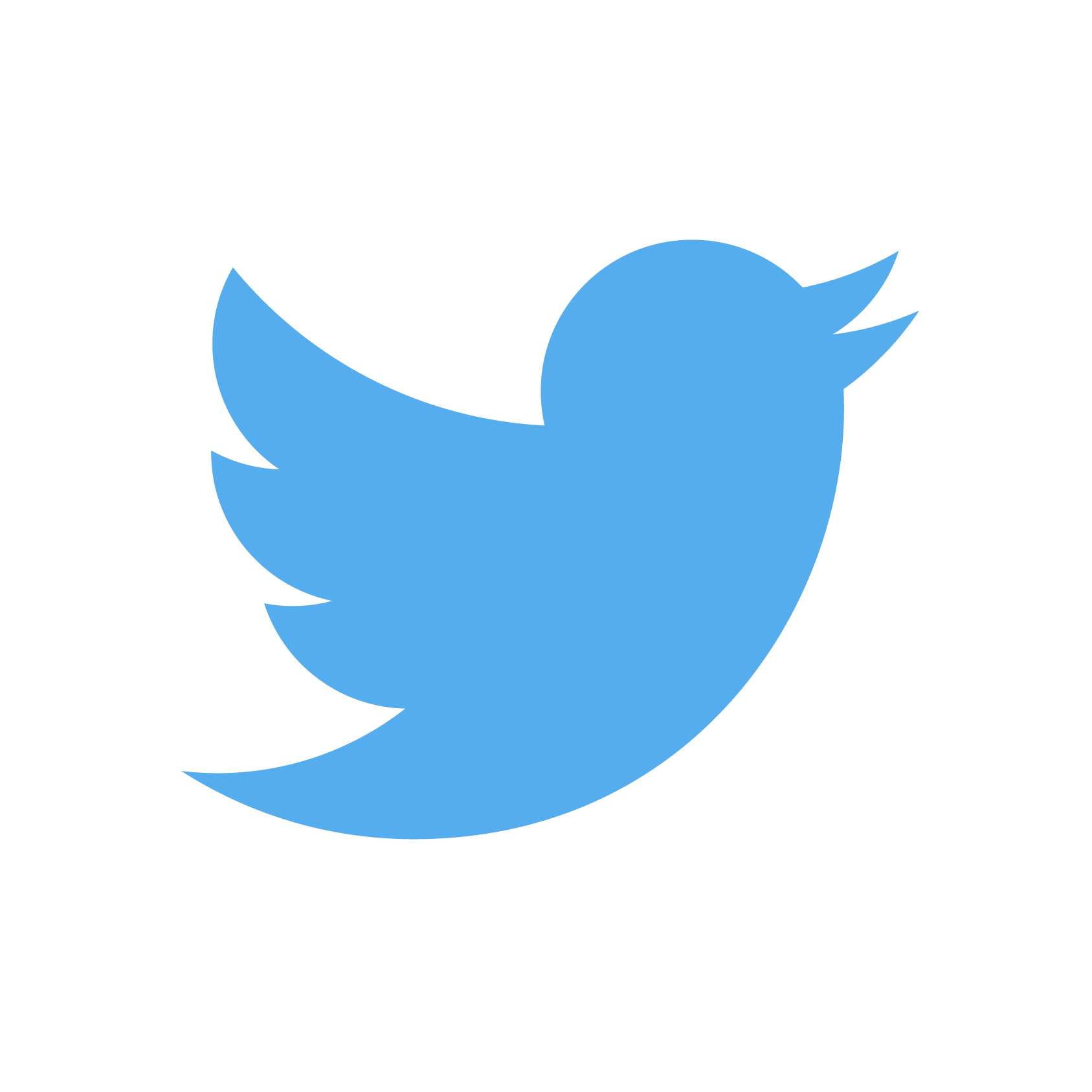 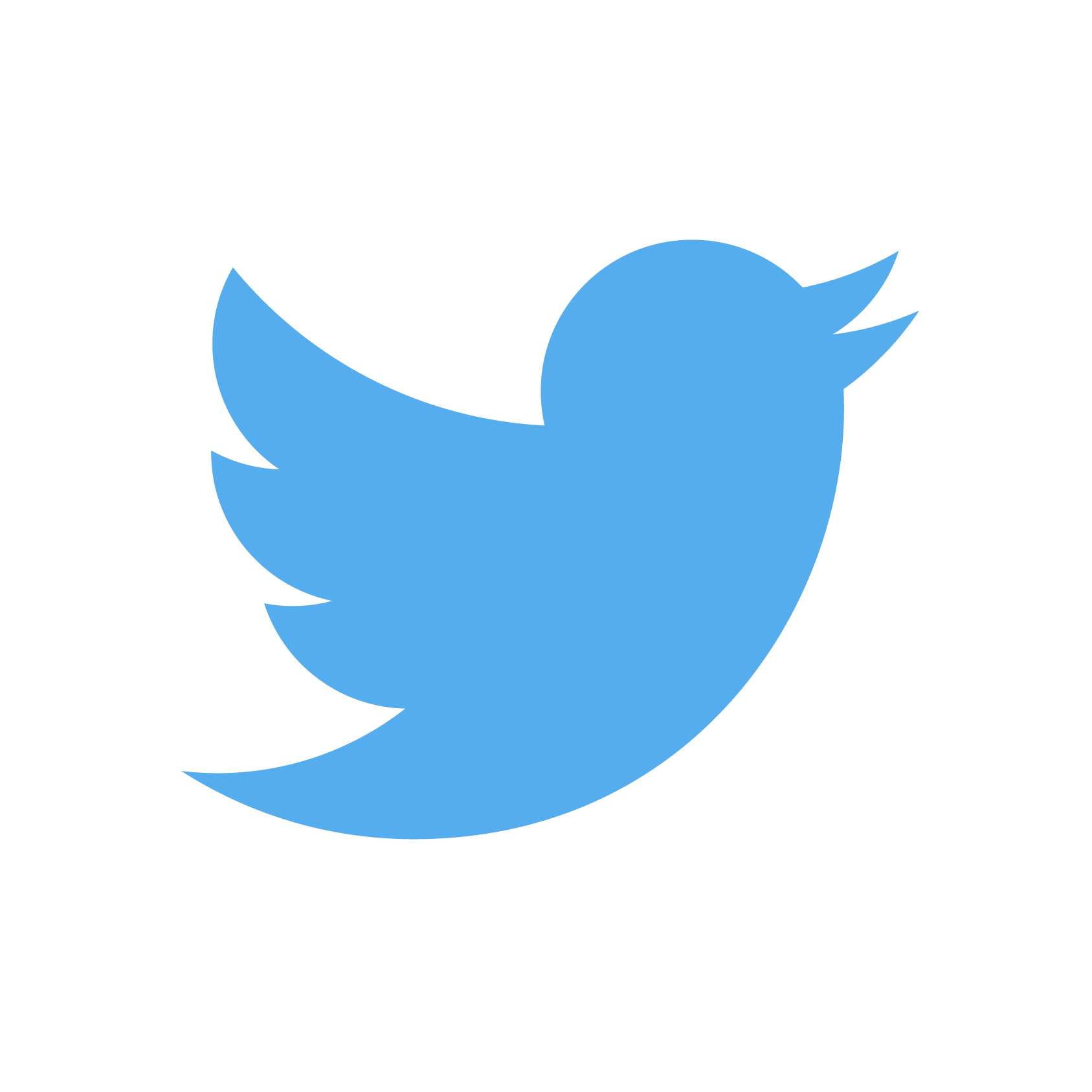 Application - https://github.com/Azure-Samples/helm-charts/tree/master/chart-source/twitter-sentiment
@nepeters
Additional Observations
Based on my experience.

Some rough edges
No current support for RBAC (proposed spec)
Potential alternatives to svc-cat
Potential delay in cloud service parity
Demo
https://docs.microsoft.com/en-us/azure/aks/integrate-azure 

https://github.com/neilpeterson/open-service-broker-azure-samples

https://github.com/Azure-Samples/helm-charts/tree/master/chart-source/twitter-sentiment